GALE SCAVENGER HUNT: ENTER YOUR TOPIC HERE
Enter the resource name here
Directions: Use Resource Name to find answers to the following questions about
Your Topic. Be sure to include your sources!
To answer the questions, use the Your Topic Topic Page. From the homepage, click on Browse Topics
and open the Topic Page titled Your Topic.
1
Select the blue Read More button under the title.
Question One?
Question Two (if needed)?
Source:
2
Enter directions to the material you want students to find.
Question One?
Question Two?
Source:
3
Enter directions to the material you want students to find.
Question One?
Source:
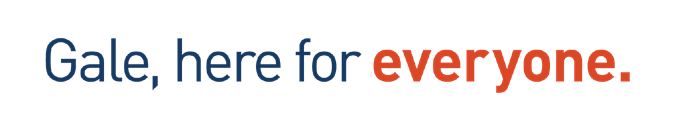 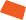 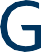 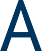 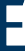 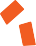 GALE SCAVENGER HUNT: ENTER YOUR TOPIC HERE
Enter the resource name here
4
Enter directions to the material you want students to find.
Question One?
Question Two?
Source:
5
Enter directions to the material you want students to find.
Question One?
Question Two?
Source:
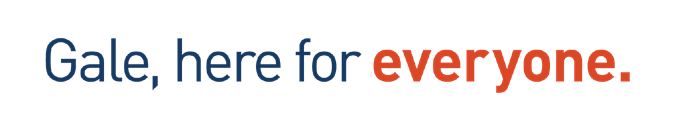 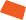 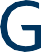 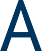 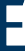 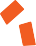 1
Answer One:
Answer Two:
Source:
2
Answer One:
Answer Two:
Source:
3
4
Answer:
Source:
Answer One:.
Answer Two:.
Source:
5
Answer One
Answer Two:
Source:
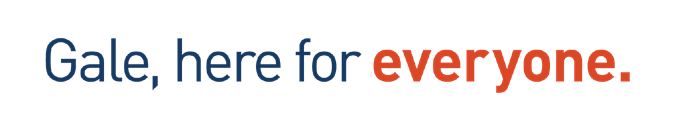 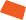 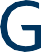 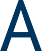 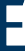 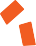